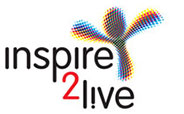 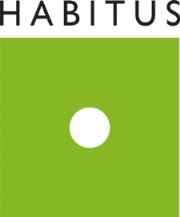 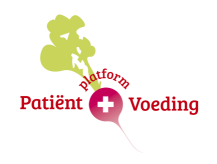 Patients as researchers:  accelerating innovation in food and health beyond the evidence based paradigm
Dr. Ir. Gaston Remmers 
Patient Advocate, Inspire2Live
Co-founder, Platform Patients and Food Netherlands
Director, HABITUS | enabling healthy habitat development
(g.remmers@habitus.nu)
Commons Assembly: bridging divides 
SAGE post Paris Assembly
September 19th 2015, Stanford University
[Speaker Notes: Gaston Remmers, Inspire2Live, Netherlands]
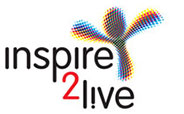 This presentation
Who am I - the urge for reducing incidence
The end of Pubic Health, the end of statistical certainty
Food as an example: short video
The collaborative triangle of Personalised Food
Patient Movement on Food
Stepping stones
Patient Experimentation
Food Coalitions - Prostate cancer
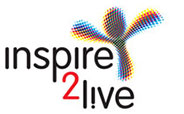 Prevention & Reducing Incidence…
….. are largely the area of Public Health: common, consensuated, generalizable knowledge in the area of food(safety), air pollution,  etc
….. based on statistical truths based on large  numbers of research: “evidence based”. 
Formula based: “when this,  (nearly) always that happens”
Works well …. to a certain level
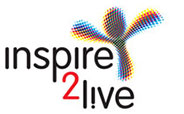 Let’s consider Food
Tremendous public debate on food and health
Almost invariably wrapped up in inextricable wars on claims, leading to more in-depth research, trying to identify hard causal relations
The question: 
                                                  Yes and No
Yes, it certainly adds to your health
No, works completely different, as a multiple drug targeting multiple goals, ‘covering’ the body in a fine mist of substances
So why research food as if it is medicine?
Plus: Public Health says: “Eat more vegetables and fresh food”. But it is not enough as a message; product quality should rise too... -> paradox: more stress, better food
Is Food a Medicine?
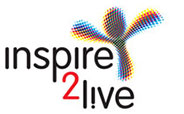 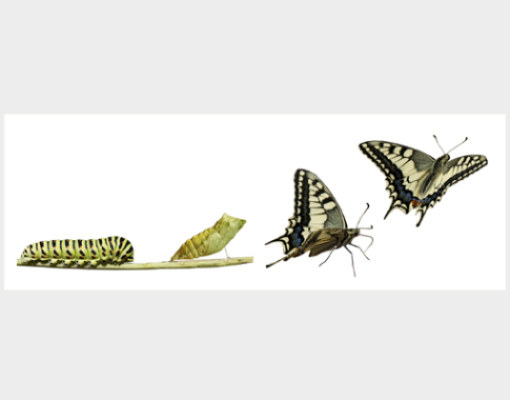 What do we eat: caterpillars or butterflies?
How can we make sure we eat food that certainly adds to our health? That I eat food for My Health?

	 Project on Personalised Food
Appraisal ‘Business Potential of Personalised Food’(2014)
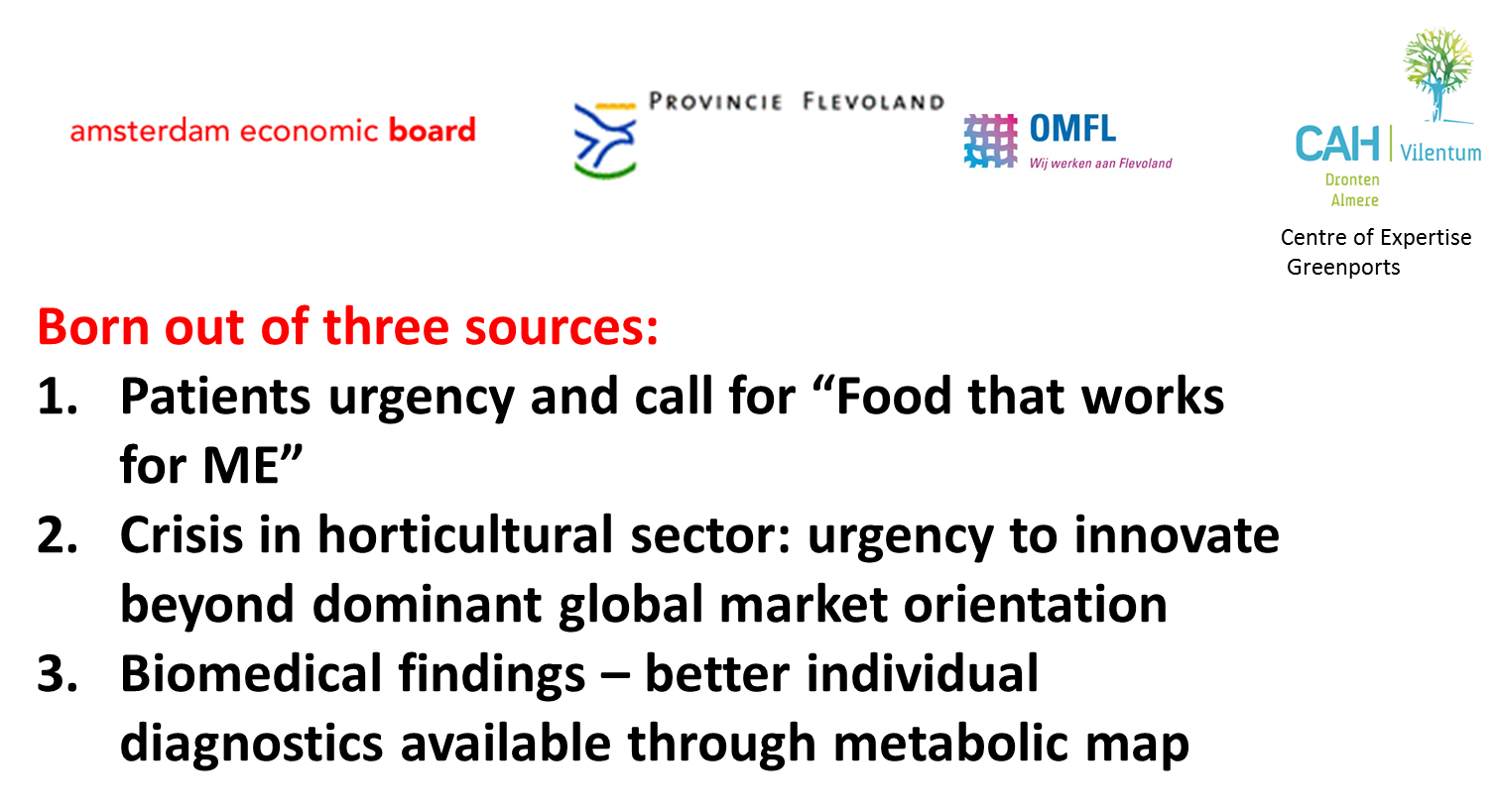 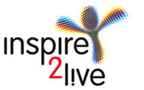 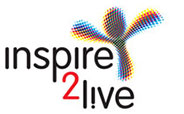 The challenges of Personalised Food in a Nutshell
https://www.youtube.com/watch?v=Vt3PS5NW96g
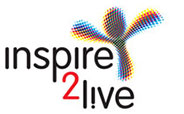 Multistakeholder challenge - Questions to be resolved…
Patients
Does your product contain what you claim?
Do you want to collaborate in our research?
Is your diagnosis reliable?
Biomedical
Research/ Care
Will you buy my product?
Horti-culture
Can you grow food with demonstrated health effects?
Do you give food the position in health care it deserves?
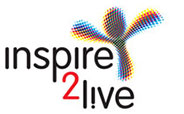 What is common?
UNCERTAINTY
…Patients are most experienced with dealing with uncertainty…
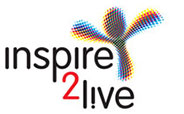 Patients say:Get a life!
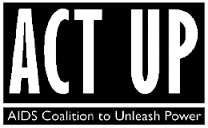 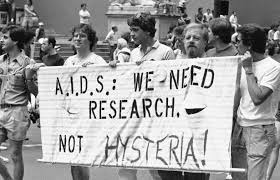 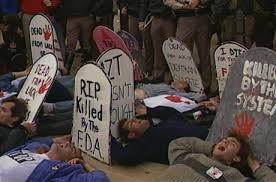 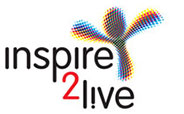 Patient Movement on Food
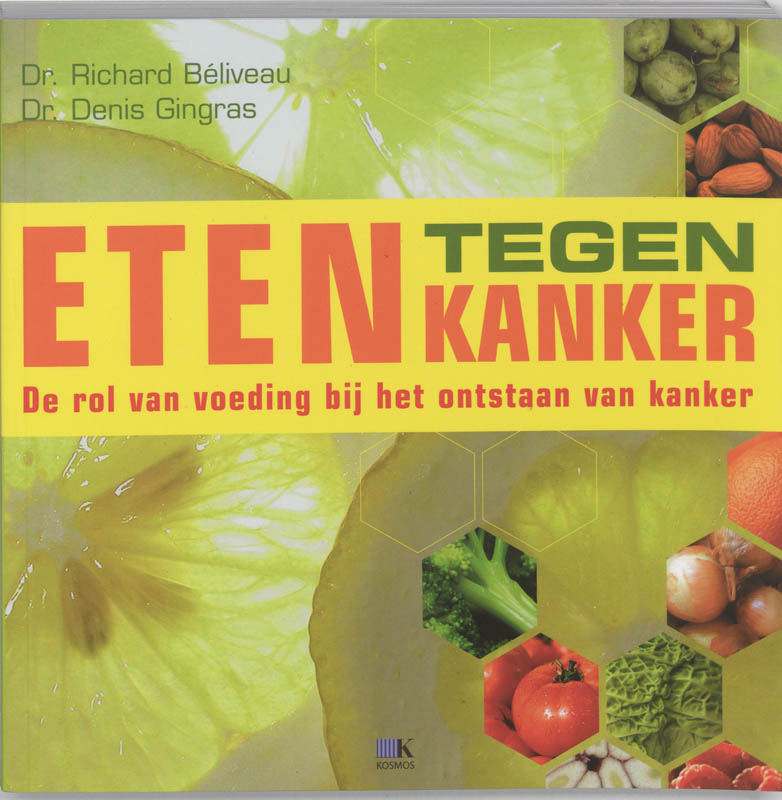 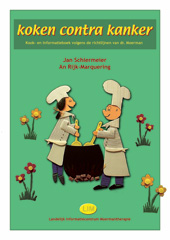 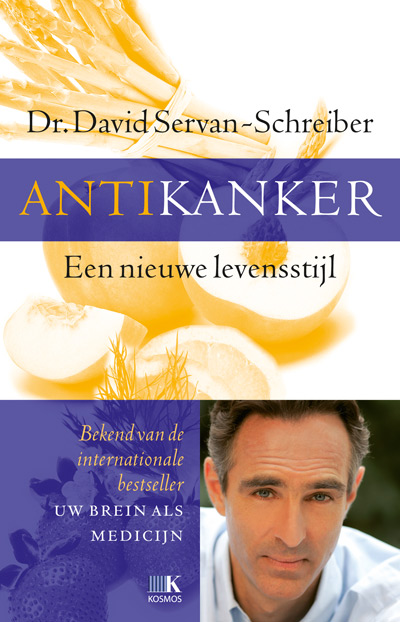 100.000 new cancer patients each year in Netherlands
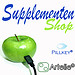 50 % uses food supplements or alternative food habits 
(Meijer et al, 2004)
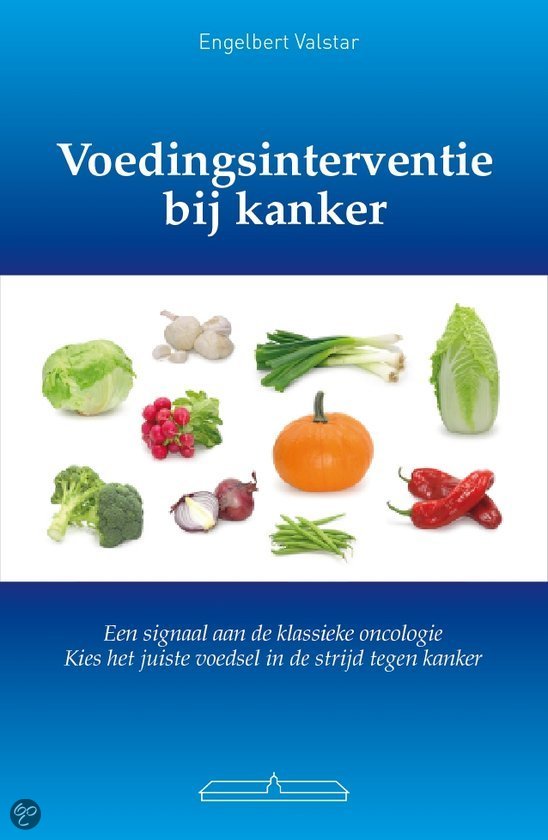 Own questionnaire:
2/3 experiments with food, ¾ willing to donate DNA for R&D in Pers Food (n=288)
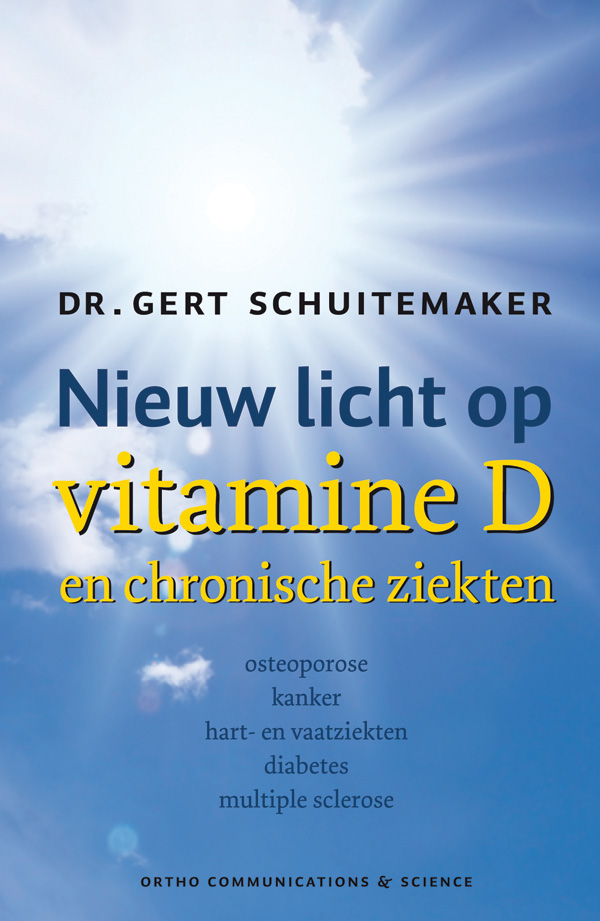 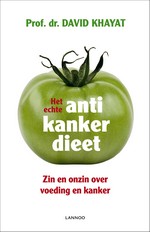 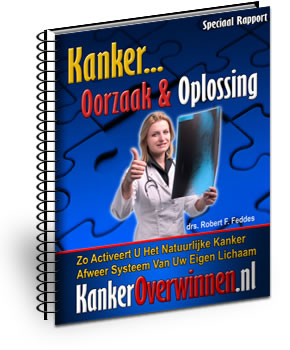 Unease not only applies to the intake of different food, but also reveals a search for different perspectives on the link between food and health (e.g. ayurveda)
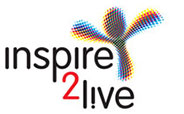 European Patient agenda
2013:
Agenda developed by two patient groups:
European Patients Forum (EPF) and European Genetic Alliance Network (EGAN),
with a professional (para-)medical network
European Nutrition for Health Alliance (ENHA)

Valuable kick-off, yet little focus as of yet on role of  fresh food and prevention
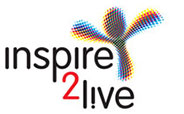 Dutch Patient agenda
Builds on the 2013 report and expands it
Key points:
Actors in food and health system to collaborate  in order to empower food to become an acknowledged medical prevention and intervention strategy, tuned to the stage in the treatment process and the phase of life one is in
Recovery and care after treatments
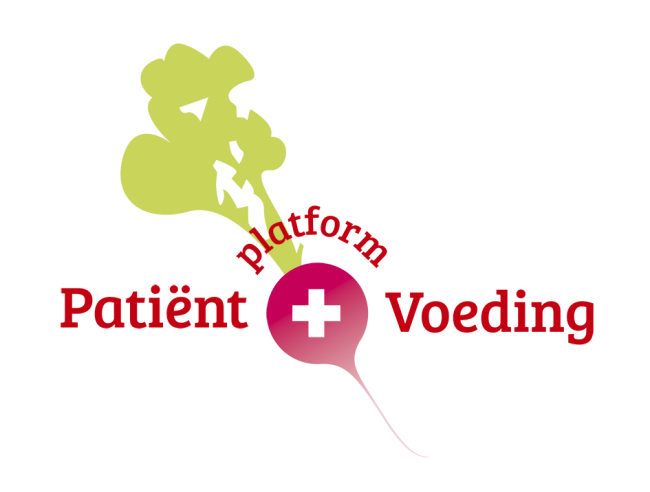 Unborn child
End of life
Prevention
Dutch Patient Agenda (2)
Better (early) diagnostics , incl DNA
Build on experience based knowledge of patients
Take serious and validate alternative visions on food and health
Better dietary advice
Food research to focus on synergistic health effects of food
Better food products
“Salutogenic society” : healing environments at all levels
Build up of patient  movement
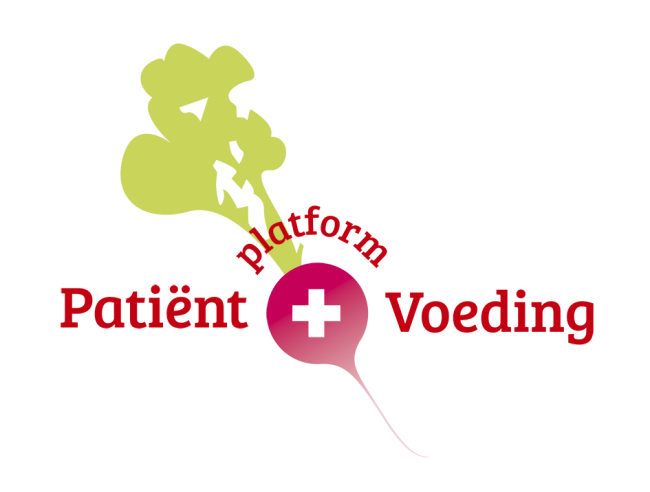 Roadmap for the development of Personalised Food from a patient perspective (Platform Patient and Food)
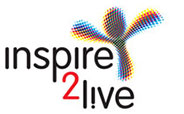 Dutch Patient agenda (3)
Platform Patient and Food – currently involved organisations

Cancer: Inspire2Live, Levenmet Kanker
Kidney patient organisation
Heart & Vessels groups
Obesity organisation
Diabetes Lung patients organisation
ME/Chronic Fatigue Syndrome
Muscle disease organisation
Dutch CAA Foundation
VSOP rare and genetic illnesses organisation
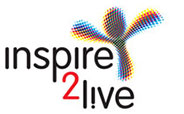 Working towards transitions:Stepping Stones
Patient experimentation on food and health
Food coalitions
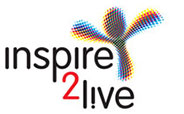 Patient experimentation on food and health
Goal: to establish a trusted platform
Challenges:
How to extract knowledge from highly contextualised data?
Widen the methodological research scope, beyond (and before…) RCT’s:
Qualitative Narrative research techniques, story analysis, combined with hard data (QS)
Grounded theory – no virtual patients
Uncertainty is a given, learning based paradigm

Learn from other domains: agriculture, spatial planning
Eventually: Health Data Cooperatives – ownership is crucial
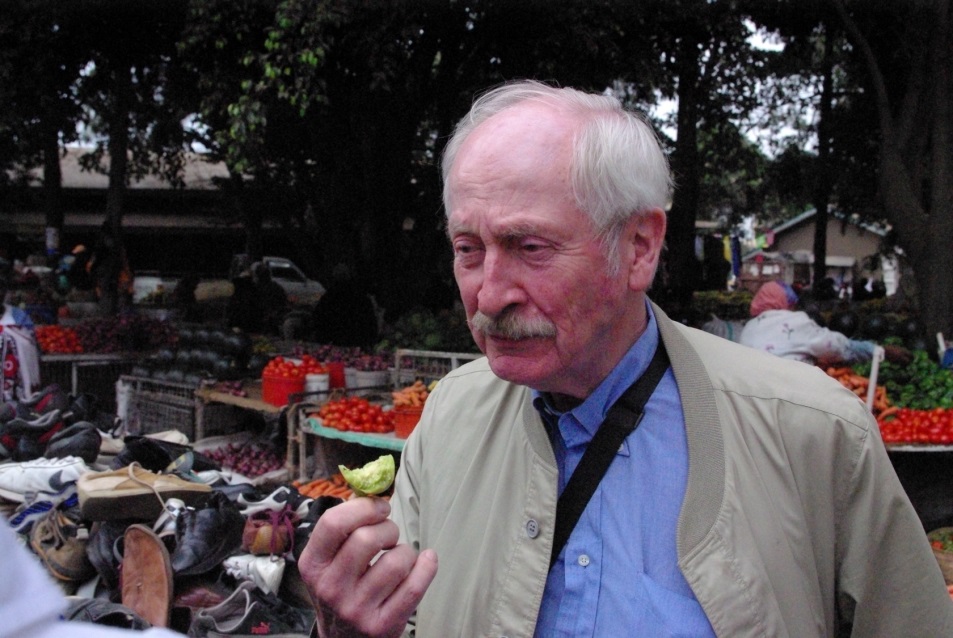 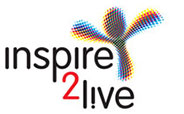 Food coalitions
Foodsupplement Prostate Cancer - PROSTAPREV

O.a. Vit E, lycopene (tomatoes), soy isoflavonoids
Doubling time of PSA levels delayed with factor 2.6
Research dates back to 2005 (Schröder)
Even patented, but not on the market
Thru patient involvement: 
Coordinating group established
Now available, plus follow-up
Financial feedback mechanism
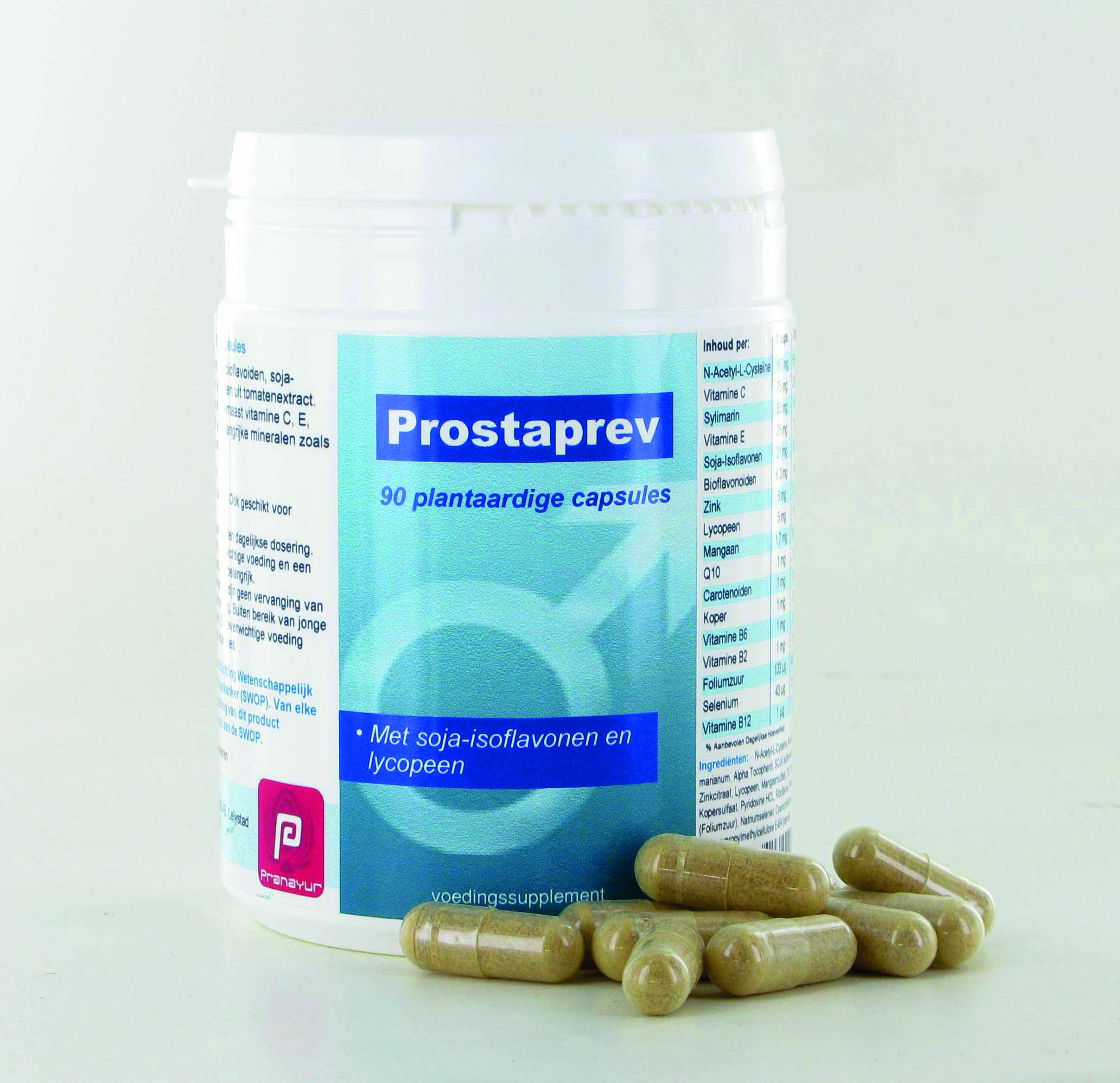 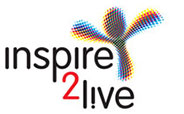 Voedingssupplement Prostaprev
Pranayur supports the Foundation for Scientific Research on Prostate Cancer (SWOP). Of all sold packages  € 1,- is donated to SWOP.
Research
Dynamism Foodsupplement Prostate Cancer
Research group Erasmus MC + Numico /Danone
2005
Working recipe for 
foodsupplement
Elaborate diet / 
Foodpattern
(incl patients views)
Coordinating Group established
Appraisal       Personalised 
             Food
2014
Production
Ars Pro Pharma
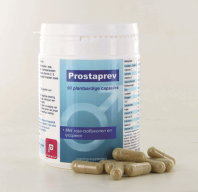 Sales
Holisan
2016
Pilot 
“I chose my Food for 
My Health”
2015
Community build up
Additional research
Broadend coalition
Coordinating committe
Research group Erasmus MC
PC Patients – I2L /
                     PC Foundation
       Urologists
Oncologist
Phase 4
Are results replicable?
100 patients
intense coaching programme by food experts 	
Home delivery of specialised food
Scientific monitoring of PROM’s
Innovation process
Experim. Research w. mice
Which compounds are active?
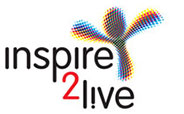 Coordinating Group
Foodsupplement Prostate Cancer - PROSTAPREV
Rotterdam Erasmus Medical Centre
(prostaat) Kankerpatienten (Inspire2Live, PC Foundation)
Holisan / Ars ProPharma (sales / production)

Pilot ‘I choose my Food for My Health’
Horticultural producers Westland production area
Municipality Rotterdam
….
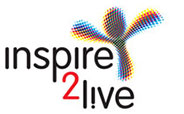 So, what can you build on?
UNCERTAINTY
CO-CREATION
PATIENTS
Thank you!
Contact:
Gaston Remmers
M: + 31 – 6 41 37 41 02
E g.remmers@habitus.nu

 
www.habitus.nu
www.inspire2live.org
www.patientenvoeding.nl
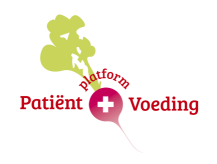 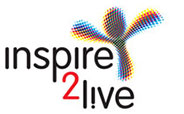 Why Personalised Food?
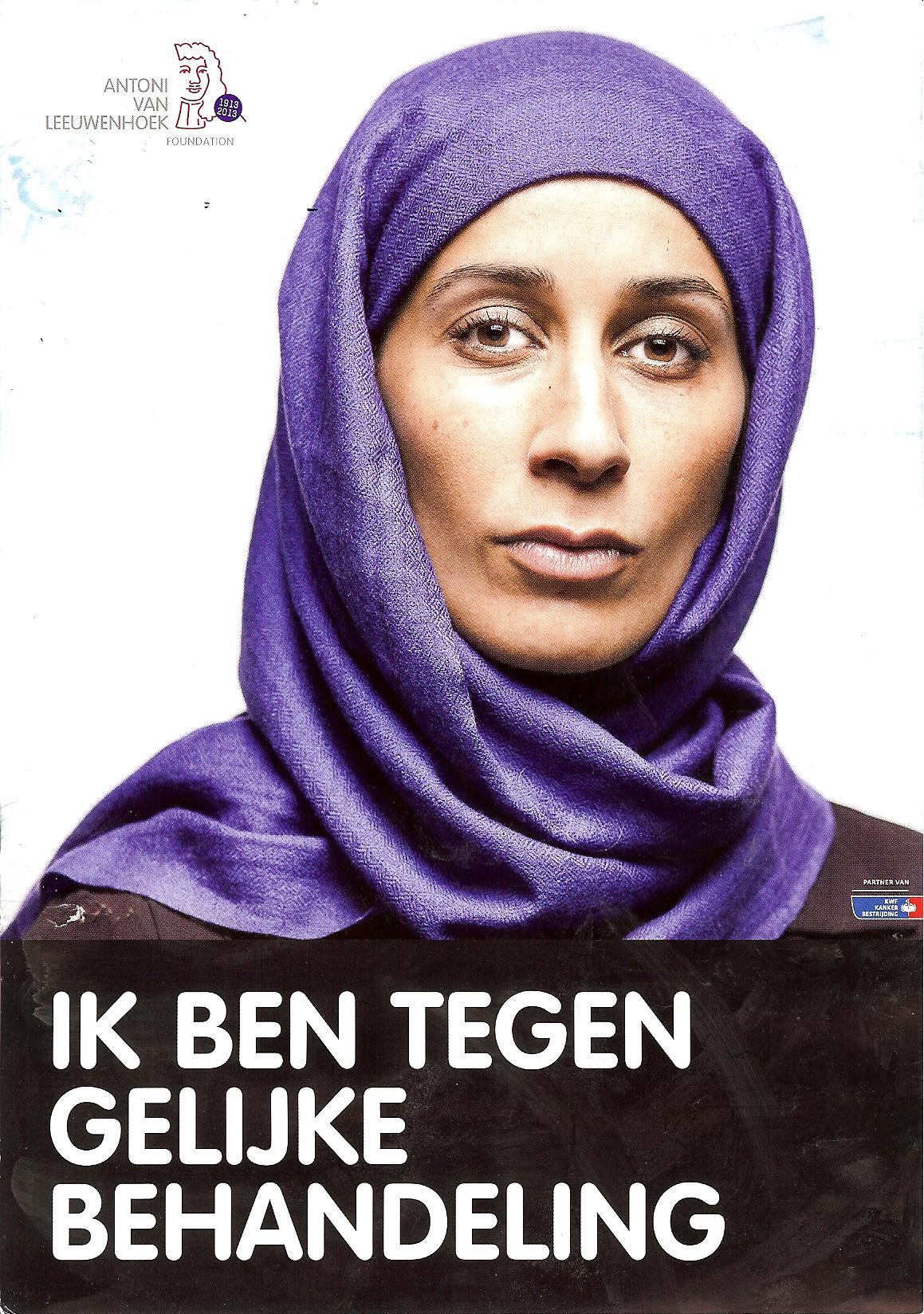 “I AM AGAINST EQUAL TREATMENT”
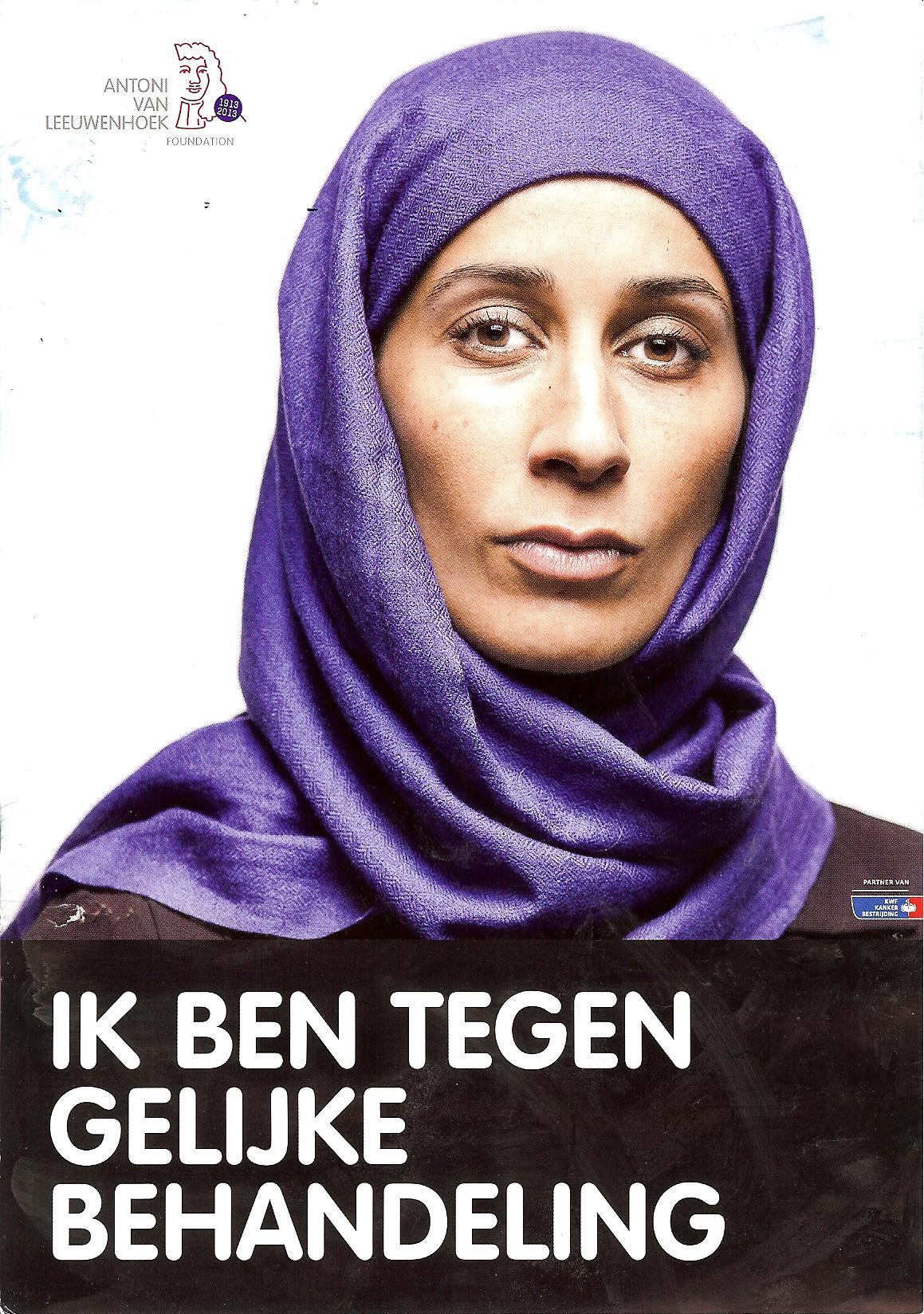 Dutch Cancer Research Institute / AvL medical Centre
Dutch Cancer Fund
“I AM AGAINST EQUAL TREATMENTS”
ALL HUMAN BEINGS ARE UNIQUE 
ALL TUMORS TOO
AND SO IS THE FOOD THAT IS FIT FOR SOMEBODY
[Speaker Notes: Laten we weer luisteren naar onze biologie. DNA is daar een belangrijke bron van – maar niet de enige]
How does this ‘uniqueness’ of food relate to other food concerns?
Personalised & Common Food
5 –20 yrs
SPECIFIC healthier eating / living:
Food exactly tuned to the individual citizen / patient, diverging from general guidelines
Biomedical sector (research)
Quality and effectivity of CF strengthened by PF
PERSONALISED FOOD
Agricultural sector
Patients / citizens
GENERIC healthier eating / living: 
more fruit, vegetables and fresh products, less sugar / meat / salt/ fat, more physical exercise etc
COMMON FOOD
Broadly defined care ’sector’: hospitals, home for the elderly, public health authorities (GGD), corporations, schools, sports clubs, etc
PF dwells on broad public interest in CF:  health supporting food, urban farming etc.
0 – 5 yrs
[Speaker Notes: Stadslanbouw enz]
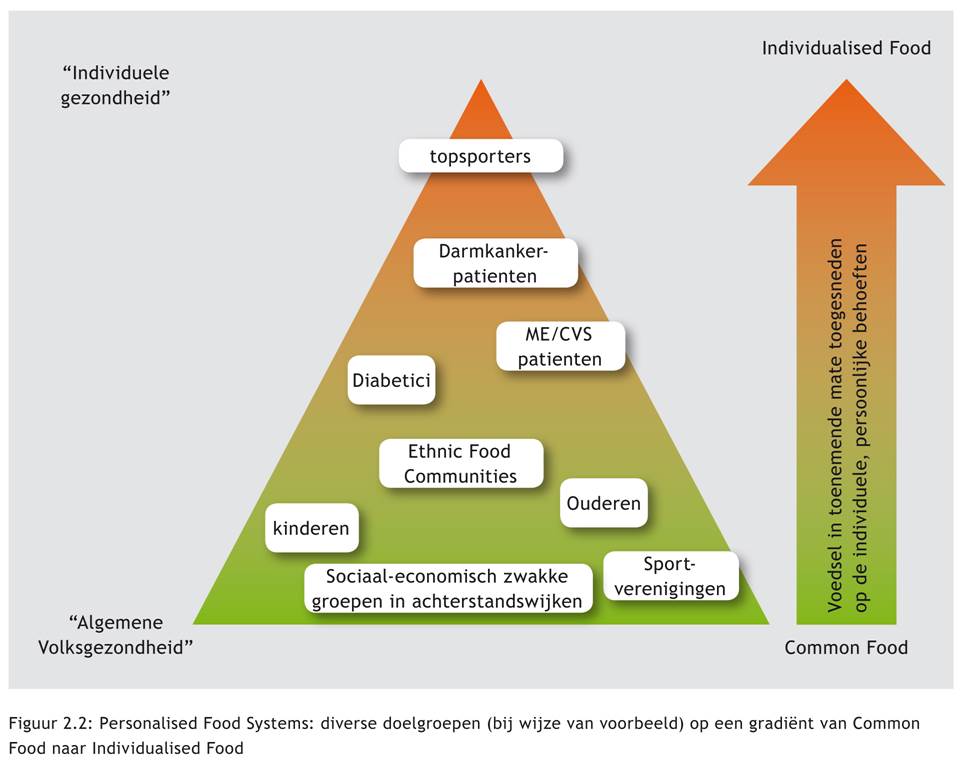 Individualised Food
“Individual Health”
Elite athletes
Cancer colon patients
ME/CFS patients
Diabetics
Ethnic Food
Elderly
children
Lower income groups in urban suburbs
“Public Health”
Sport clubs
Common Food
Personalised Food Systems
Increased Personalisation of Food